Français CE1
Séquence 9 – séance 1
Les valeurs de la lettre g
Les valeurs de la lettre g
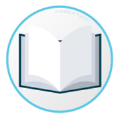 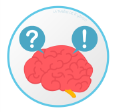 Les valeurs de la lettre g

Lire et comprendre un texte

Dictée
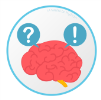 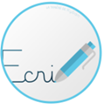 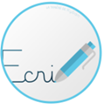 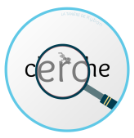 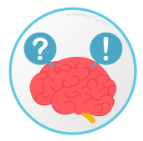 Classe les mots suivant les sons [g] ou [ʒ]
un singe
une cigale
un guépard
une girafe
une guenon
un kangourou
un pigeon
un tigre
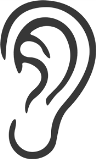 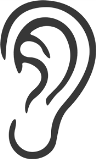 [g]
[ʒ]
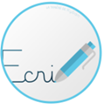 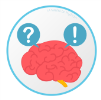 Entoure la lettre qui suit la lettre g
un gobelet
un ogre
une figure
une cigale
un aigle
une goutte
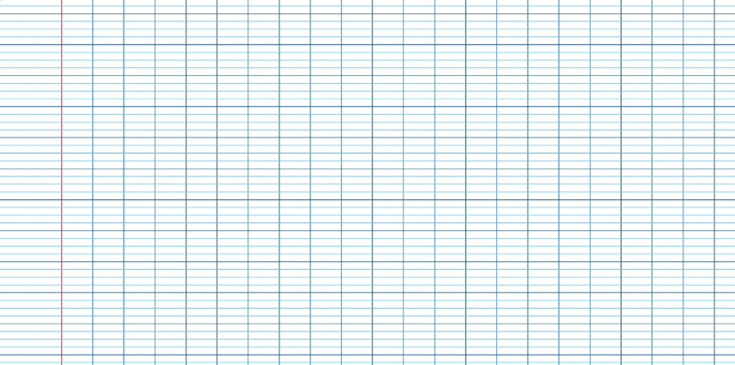 un guépard
une guitare
une guenon
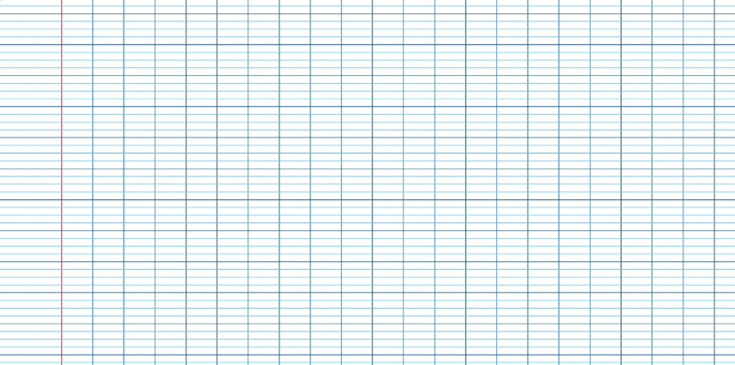 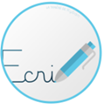 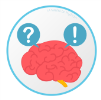 Entoure la lettre qui suit la lettre g
une girafe
un gymnase
un singe
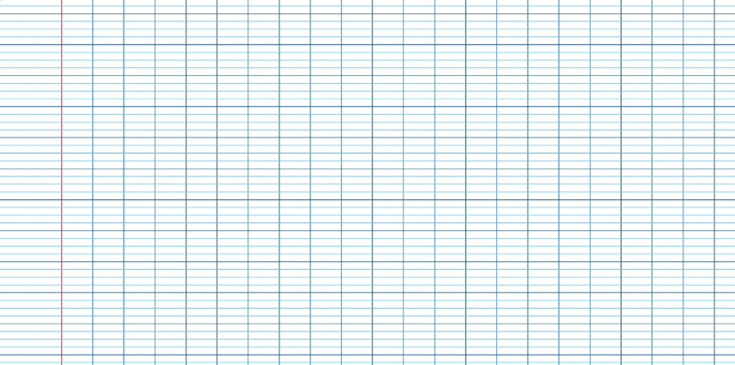 un pigeon
elle mangeait
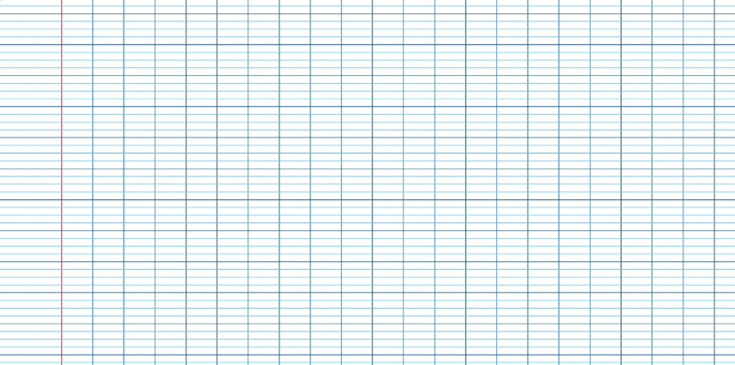 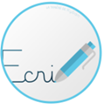 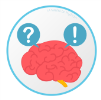 Écris les mots en respectant l’orthographe
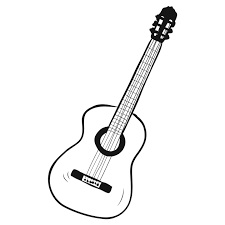 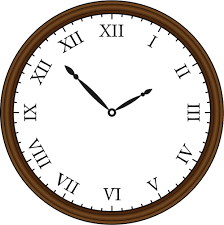 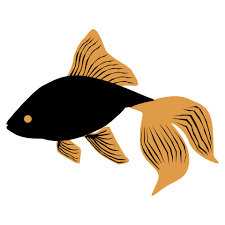 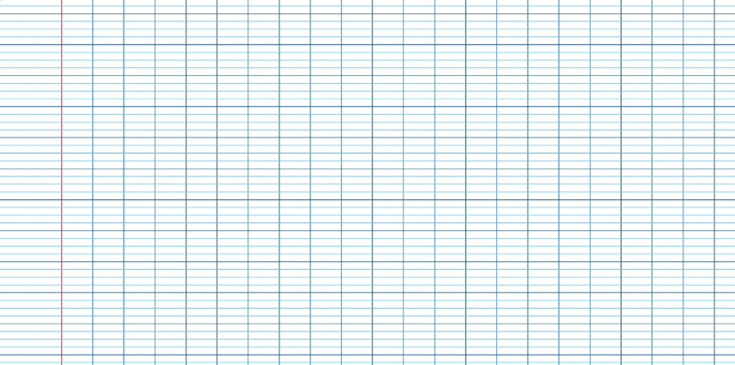 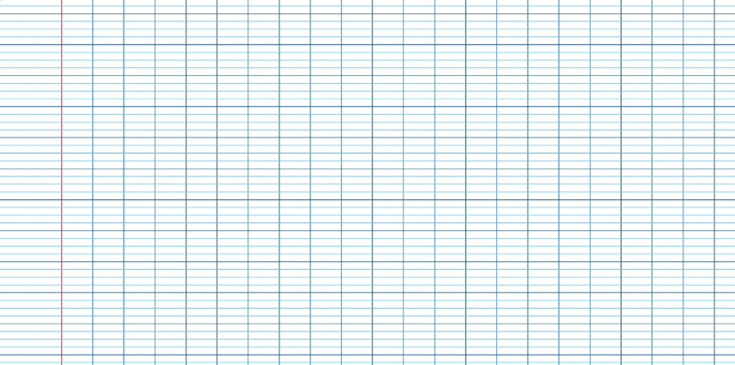 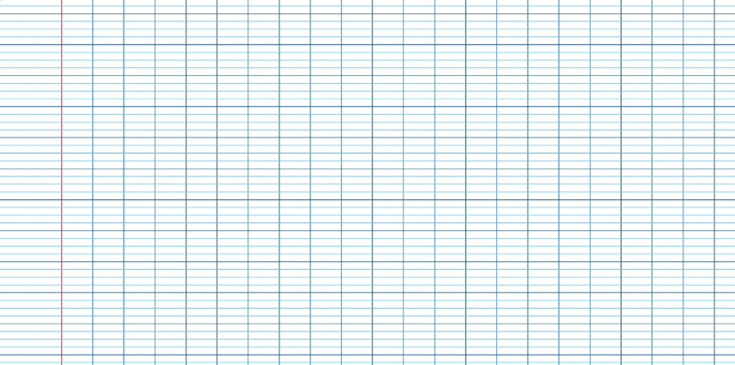 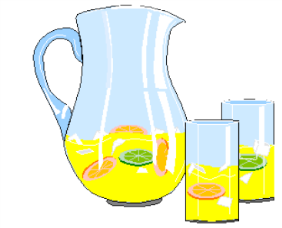 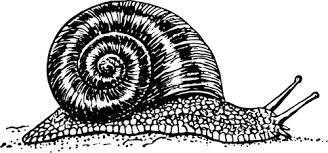 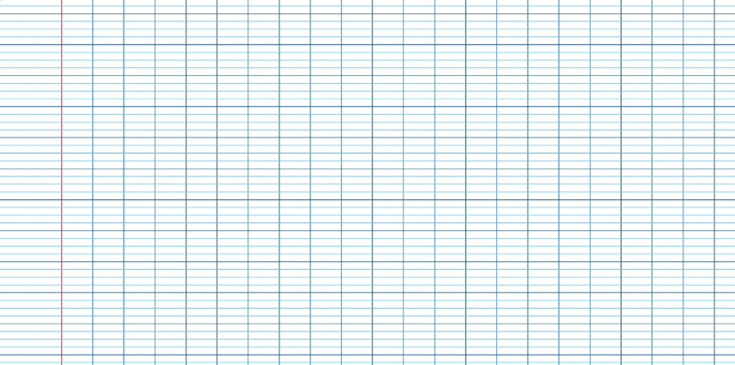 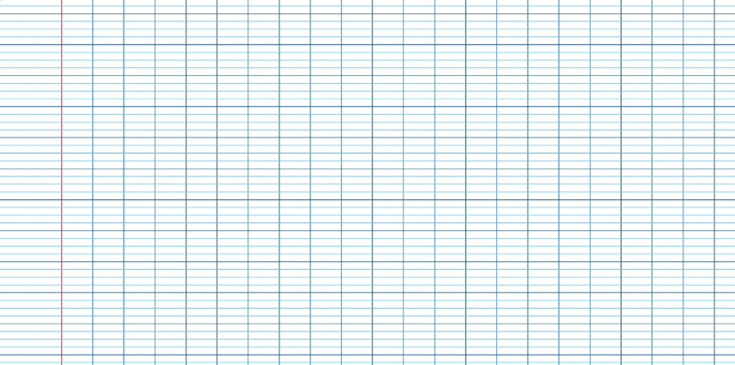 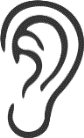 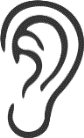 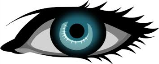 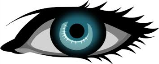 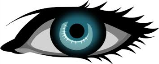 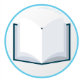 Touchez pas au roquefort, Bernard Stone  © Gallimard Jeunesse
Lorsqu’il entra dans l’entrepôt, Grasdouble s’immobilisa sur le pas de la porte. Stupéfait, il promena son regard sur les étagères : elles étaient vides. Des voleurs avaient tout emporté, il ne restait plus le moindre morceau de fromage. « Une seule chose à faire, pensa immédiatement Grasdouble, appeler l’inspecteur Souris à la rescousse. L’inspecteur Souris ne tarda pas à arriver sur les lieux, accompagné de son adjoint, Sam Ledentu. 
– Dieu merci vous êtes là, inspecteur ! J’ai été cambriolé, les voleurs ont emporté toutes mes réserves de fromage, gémit Grasdouble.
C’est une histoire policière
Sam Ledentu
Grasdouble
À quel genre de texte appartient cette histoire ?
Quels sont les personnages ?
l’inspecteur Souris
Des voleurs
– Hmmm, murmura l’inspecteur Souris en jetant un regard dans l’entrepôt.  Il remarqua aussitôt un indice qui ne pouvait échapper à son œil de détective professionnel. 
– C’est Jo Lerayé qui a fait le coup, marmonna l’inspecteur. 
– Comment diable pouvez-vous le savoir ? s’exclama Grasdouble, visiblement impressionné. 
– Je croyais que Jo Lerayé était de notre côté, fit remarquer Ledentu en sortant sa loupe. 
– Peu importe, dit l’inspecteur, viens avec 
moi, Ledentu, nous allons avoir le fin mot 
de l’affaire.
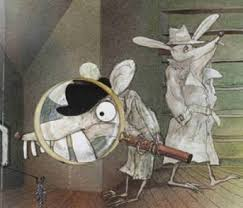 Un morceau de tissu rayé sur un crochet
Qui est suspecté d’avoir volé les fromages ?
Quel est l’indice ?
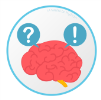 Un récit policier : le vocabulaire associé
des voleurs
cambrioler
un cambriolage
une loupe
La dictée de phrases
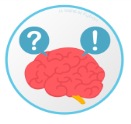 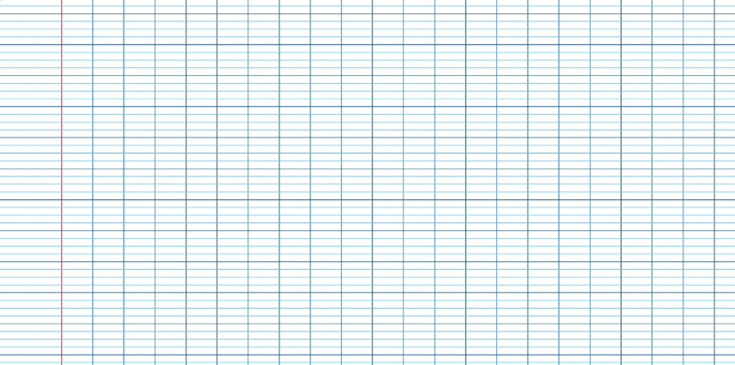 [Speaker Notes: Il était une fois un ogre glouton. Il mangeait des courgettes et des groseilles, jamais de pigeons.  Il se régalait aussi de guimauves parfumées.]